Warmup
1. Using the Rule of 72, how long will it take to double your money if the interest rate is 6%?

2. If you have a starting balance of $500 and an annual interest rate of 5%, fill in the first 3 months assuming interest is calculated monthly.
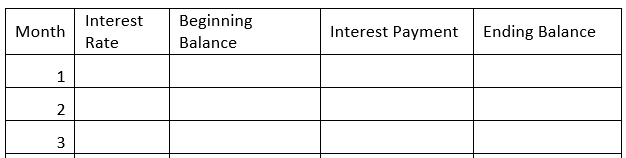 Slide 1
3-1CHECKING ACCOUNTS
OBJECTIVES
Understand  how checking accounts work. Complete  a check register.
http://www.secretservice.gov/money_detect.shtml
Slide 2
Key Terms
checking account
check
electronic funds transfer (EFT)
payee
drawer
check clearing
deposit slip
direct deposit
hold
endorse
canceled
insufficient funds
overdraft protection
automated teller machine (ATM)
personal identification   number (PIN)
maintenance fee
interest
single account
joint account
check register
debit
credit
Slide 3
How do people gain access to money they keep in the bank?
What are the responsibilities of having a checking account?
What are the ways that account holders access the money in their checking accounts?
Why might a person need overdraft protection?
Is overdraft protection a form of a loan from a bank?
Why is it important to use a check register?
Slide 4
Example 1
Allison currently has a balance of $2,300 in her checking account. She deposits a $425.33 paycheck, a $20 rebate check, and a personal check for $550 into her checking account. She wants to receive $200 in cash. How much will she have in her account after the transaction?
Slide 5
CHECK YOUR UNDERSTANDING
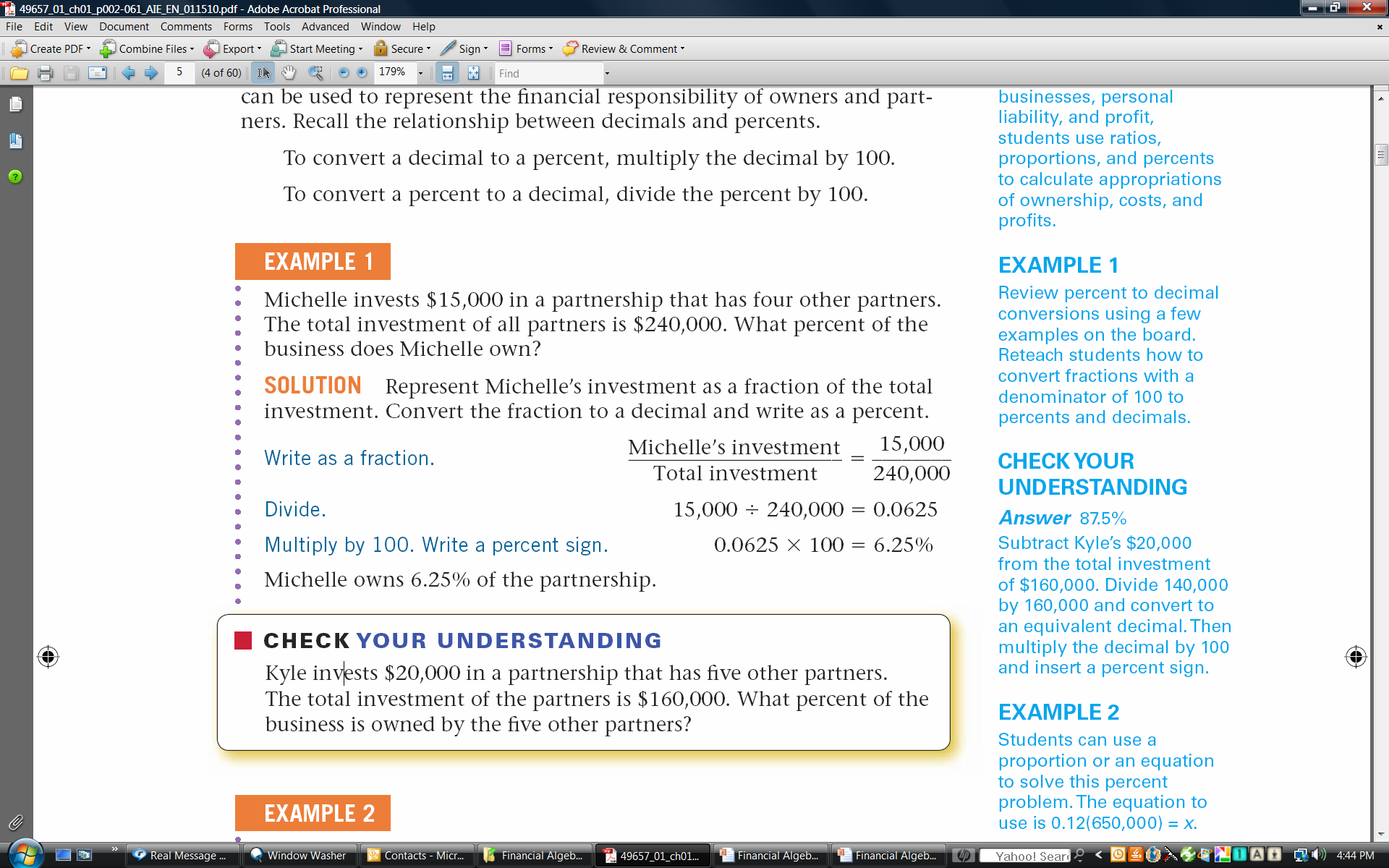 Lizzy has a total of x dollars in her checking account. She makes a deposit of b dollars in cash and two checks each worth c dollars. She would like d dollars in cash from this transaction. She has enough to cover the cash received in her account. Express her new checking account balance after the transaction as an algebraic expression.
Slide 6
Example 2
Nick has a checking account with the Park Slope Savings Bank. He writes both paper and electronic checks. For each transaction, Nick enters the necessary information: check number, date, type of transaction, and amount. He uses E to indicate an electronic transaction. Determine the balance in his account after the Star Cable Co. check is written.
Slide 7
CHECK YOUR UNDERSTANDING
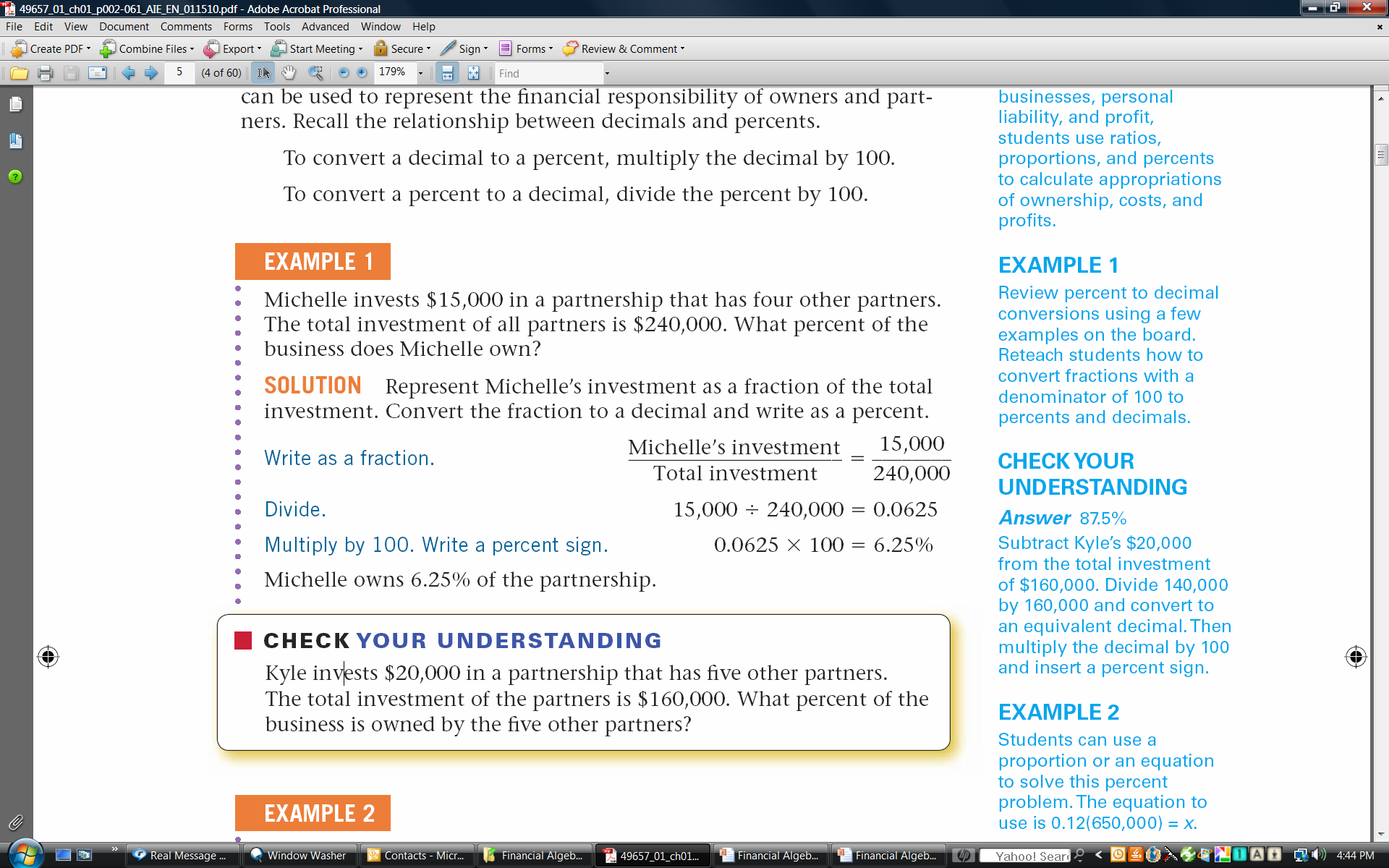 Nick writes a check to his friend James Sloan on May 11 for $150.32. What should he write in the check register and what should the new balance be?
Slide 8
EXTEND YOUR UNDERSTANDING
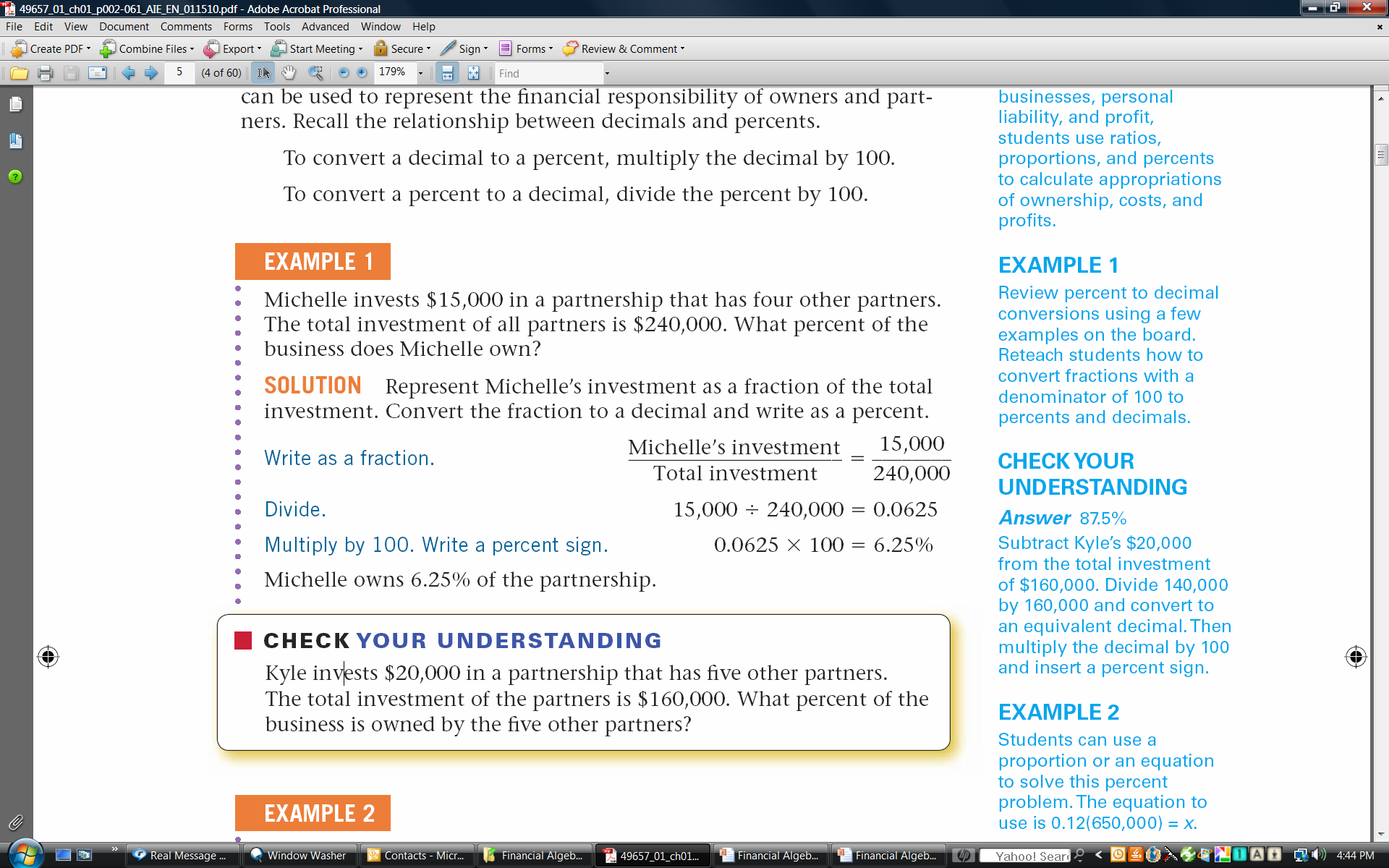 Would the final balance change if Nick had paid the cable bill before the wireless bill? Explain.
Slide 9